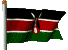 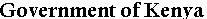 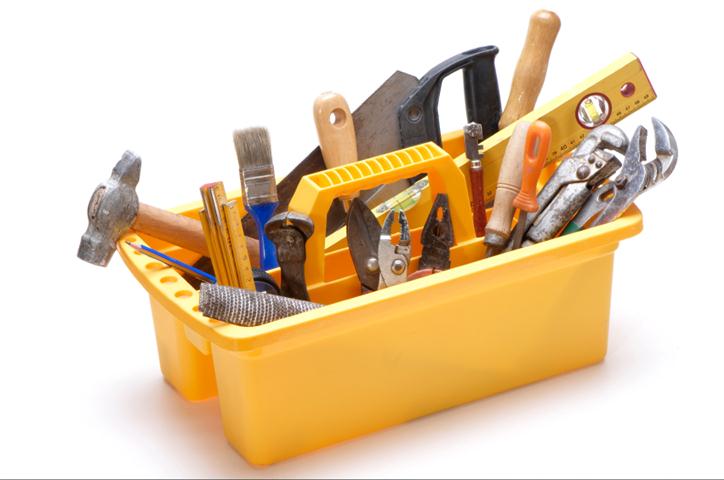 Introduction to Quality Improvement Tools:PRIORITIZATION MATRIX
QUALITY IMPROVEMENT TRAINING 
TRANS NZOIA
JULY 2022
[Speaker Notes: Refer to activities in the work book.]
Session Objectives
By the end of this session, participants will be able to:
Understand different QI tools
Know the importance of each QI tool
Know the applications of Prioritization Matrix
[Speaker Notes: This is consistent with what has been presented in previous slides]
Prioritize Problems and Solutions:
Focusing Matrix
Pareto Charts
Prioritization Matrix
Understand complexity of Quality Challenge:
Rich Picture
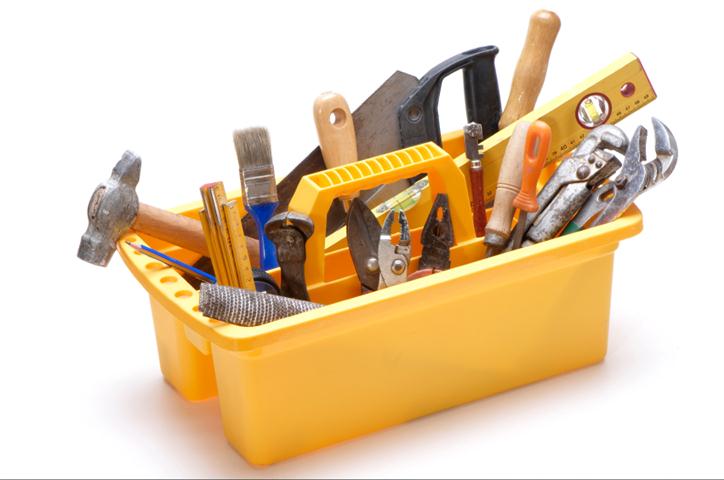 Gather Information:
Family of Indicators
Targets & Benchmarks
Surveys, FGD’S
Find Root Causes:
RCA
Fishbone Diagram
5 Whys
Understand Existing Systems:
Process Flow Map
QI TOOL BOX 
APPROACH
Translate Data into Information:
Run Charts
Histogram/Bar charts
Control Charts
Develop Change Ideas:
Driver Diagram
What are QI tools?
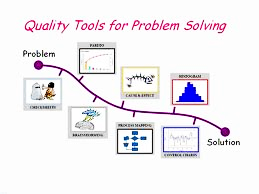 These are tools used for problem identification and analysis, developing solutions and monitoring change for QI projects
What tools can help your Health care system analyse information and make decisions?
Examples of some QI Tools
Brainstorming
An idea generating technique used by teams to generate many ideas in a short period of time.
May be structured where everyone takes a turn or unstructured where group members speak whenever they have an idea.
May be verbal or written format
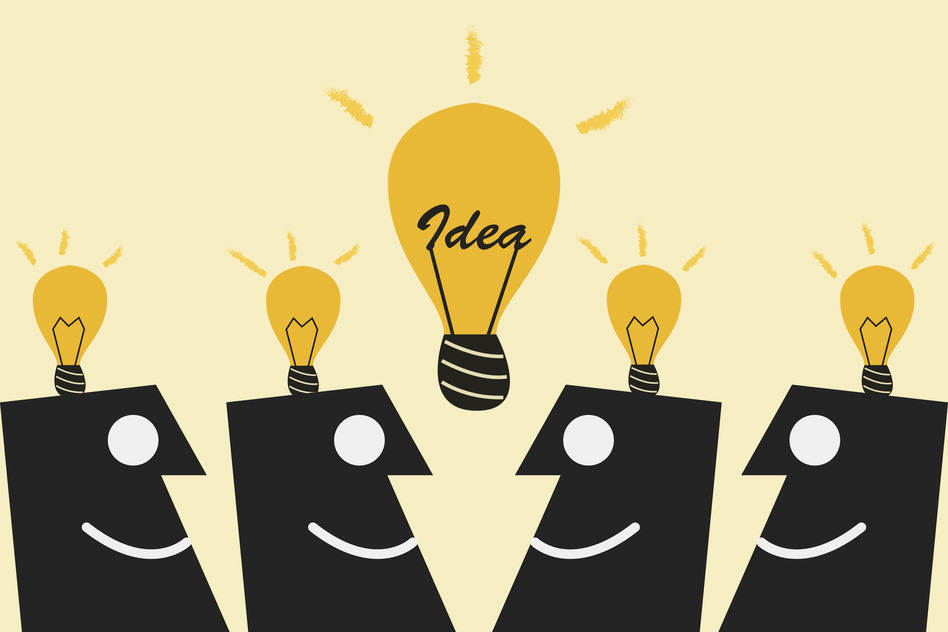 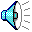 [Speaker Notes: You may already be familiar with brainstorming from some of the material that you had earlier this semester when you talked about teams.  Teams use brainstorming to generate a lot of ideas in a short time.

Brainstorming can either be structured where each person takes a turn or can pass or unstructured where any member of the group may speak whenever they have an idea.

The format of brainstorming can be either written or verbal.

In verbal brainstorming, the facilitator, team leader, or another individual usually records the ideas on a flipchart as they are called out.

In written brainstorming, members of the group write individual ideas on post it notes.  The notes are then posted on a wall or similar flat surface for all members of the group to see.]
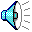 Benefits of Brainstorming
Rapidly produces a large number of ideas
Encourages creativity and innovation
Encourages involvement by all members
Fosters a sense of ownership
Provides input to other tools
[Speaker Notes: Bringing a group together to brainstorm can rapidly generate a large number of ideas.

Individuals are encouraged to “think outside of the box” to come up with creative and innovative ideas.

Brainstorming draws on the diverse talents and problem-solving abilities of all members of the group.  People who may be reluctant to verbalize their ideas in front of a group often produce a large number of written ideas using post it notes.  All members of the group can “buy into” the problem solving process, too, when they are actively involved in generating ideas.

Brainstorming is also used to produce ideas for input to other tools.  Flowcharts and cause and effect diagrams, which we will look at, are just two of the tools that can incorporate ideas from brainstorming.]
Rules for Brainstorming
Quantity not quality is important
No discussion, judgment, or criticism during the idea generating process
“Piggybacking” is encouraged
Creativity, not practicality, is the goal
Idea statements should be from three to six or seven words long
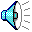 [Speaker Notes: In brainstorming, the more ideas generated and the more creative they are, the better.  This is an activity where right brained individuals can really show their value to the team!  Creativity, not practicality, is the goal and sometimes what may seem to be the most “off the wall” idea can turn out to be the best solution.

It’s important during brainstorming not to value or devalue the ideas while they are being generated.  Saying “Oh, that’s a great idea!” or “Are you kidding????” can limit the potential worth of an idea and may inhibit or limit further ideas.  There are other tools to use to identify which ideas may have the most impact in a given situation.

Verbal brainstorming also provides the opportunity for “piggybacking” of ideas.  Piggybacking takes place when one person has stated an idea and another person adds on to that idea.  A good visualization might be the small weed in you yard which puts out runners which can also take root.  Pretty soon, from the one small beginning, there are several other weeds “piggybacked” on the first.

Idea statements should also be kept brief to keep the momentum going and to avoid “bogging” the group down with a lot of words.]
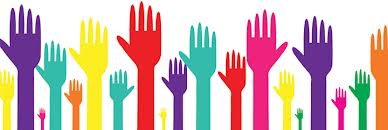 Multi-Voting
Helps to narrow down a list and come to a consensus
Number all items 
Combine similar ideas and eliminate duplicative ideas 
Team members vote on whether the item should remain on the list 
After the first round of voting, the items with the fewest votes are eliminated 
Voting is repeated, each time eliminating items with the fewest votes until the team reaches a manageable number of items
Prioritizing Solutions
Learning Objectives
By the end of this session, participants will be able to:
Prioritize problems and opportunities for improvement utilizing the Prioritization Matrix tool
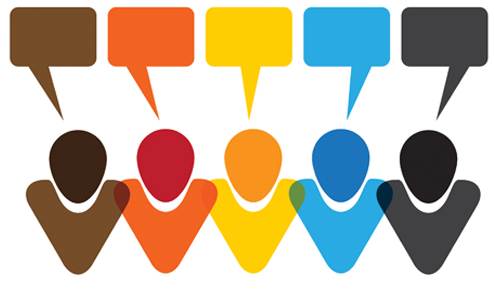 Outline
Why Prioritize?
QI Tool: Prioritization matrix
Group Work
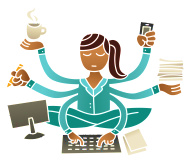 Discussion Question
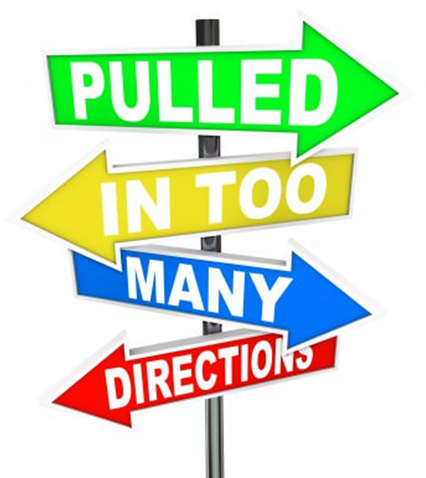 How do you currently prioritize within your current practice?
Personal, clinical or program manager examples
Why Prioritize?
Helps a team make decisions 
All problems and/or changes cannot be solved/implemented at once
Sometimes, having too many choices leave a team “paralyzed”
QI teams may disagree about where to start first 
A team may identify multiple problems but have limited resources or have to choose which problems have a big impact
 Many change ideas may seem like a great way forward but prioritizing can help to determine which ones may have the most impact
Increases follow through of implementing change ideas by gaining consensus before implementation
Selection and focus is necessary
QI Tool: Prioritization Matrix
QI tool that helps  prioritize potential problems/performance gaps or Potential change ideas. 

 Aim: Helps QIT teams select an appropriate problem to undertake in a QI project cycle and/or select feasible potential change ideas.

Simple tool to sort ideas/problems by: 
Importance - How much impact they may have
Ease of Implementation/Realistic scope - How easy they are to accomplish
Likelihood of success through QI
Potential Impact of the QI project
Provides team a structured decision-making processes
Can be helpful for explaining change ideas/problems to stakeholders and/or getting buy-in
PRIORITIZATION MATRIX TEMPLATE
Rank the potential QI projects of each criterion on a scale of 1-5 (5= totally meets criteria) 
Under the column entitled ‘potential QI projects,’ make a list of areas or processes that should be considered for quality improvement projects.
Using a scale from 1-5 (5= totally meets criteria, easily accomplished, doable,) rate each project by using criteria (you may wish to revise criteria to include other items such as cost)
Undertake the project(s) with the highest scores
Outline
Why Prioritize?
QI Tool: Prioritization Matrix
Group Work
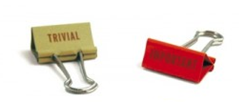 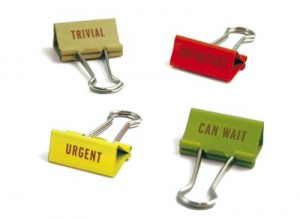 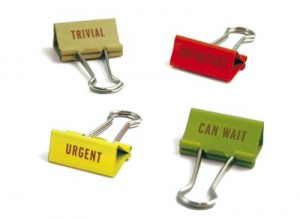 Group Work
Teams will work together for 60 minutes to prioritize gaps
Refer to list problems identified in your area of work
Draw your Prioritization Matrix
Write Gaps/problems identified on the matrix and, as a team, decide how much weight to allocate each Gap/problem on the Matrix and score to identify which ones are top priority
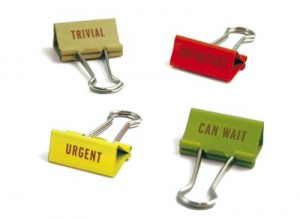 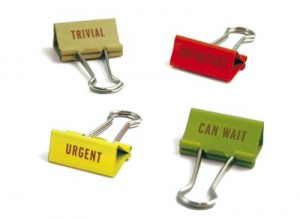 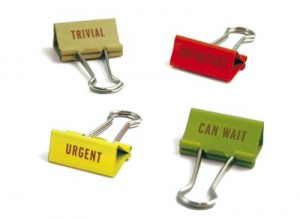 Discussion
How did this process work for you?
Did you learn anything new?
What are some of the pros and cons of using a Prioritization Matrix?
THANK YOU
info@ampathkenya.org | www.ampathkenya.org | @ampathkenya